Cognitive Interviewing Theory
Olivia Sexton, Sophie Pilley, Jo d’Ardenne and Richard Bull

https://www.ncrm.ac.uk/resources/online/all/?id=20816
Overview to section one
What is cognitive interviewing?
Why use cognitive interviewing?
We want to make sure our survey questions are…
We measure what we want to measure
Why use cognitive interviewing?
We want to make sure our survey questions are…
Our measures are accurate
Our measures are consistent
Why use cognitive interviewing?
We want to make sure our survey questions are…
Our measures are appropriate
Our measures are accurate
Our measures are consistent
Why use cognitive interviewing?
We want to make sure our survey questions are…
Our measures are appropriate
Our measures are accurate
Our measures are consistent
Our measures are balanced
Why use cognitive interviewing?
We want to make sure our survey questions are…
Our measures are appropriate
Our measures are accurate
Our measures are consistent
Missing data is reduced
Our measures are balanced
What happens in a cognitive interview?
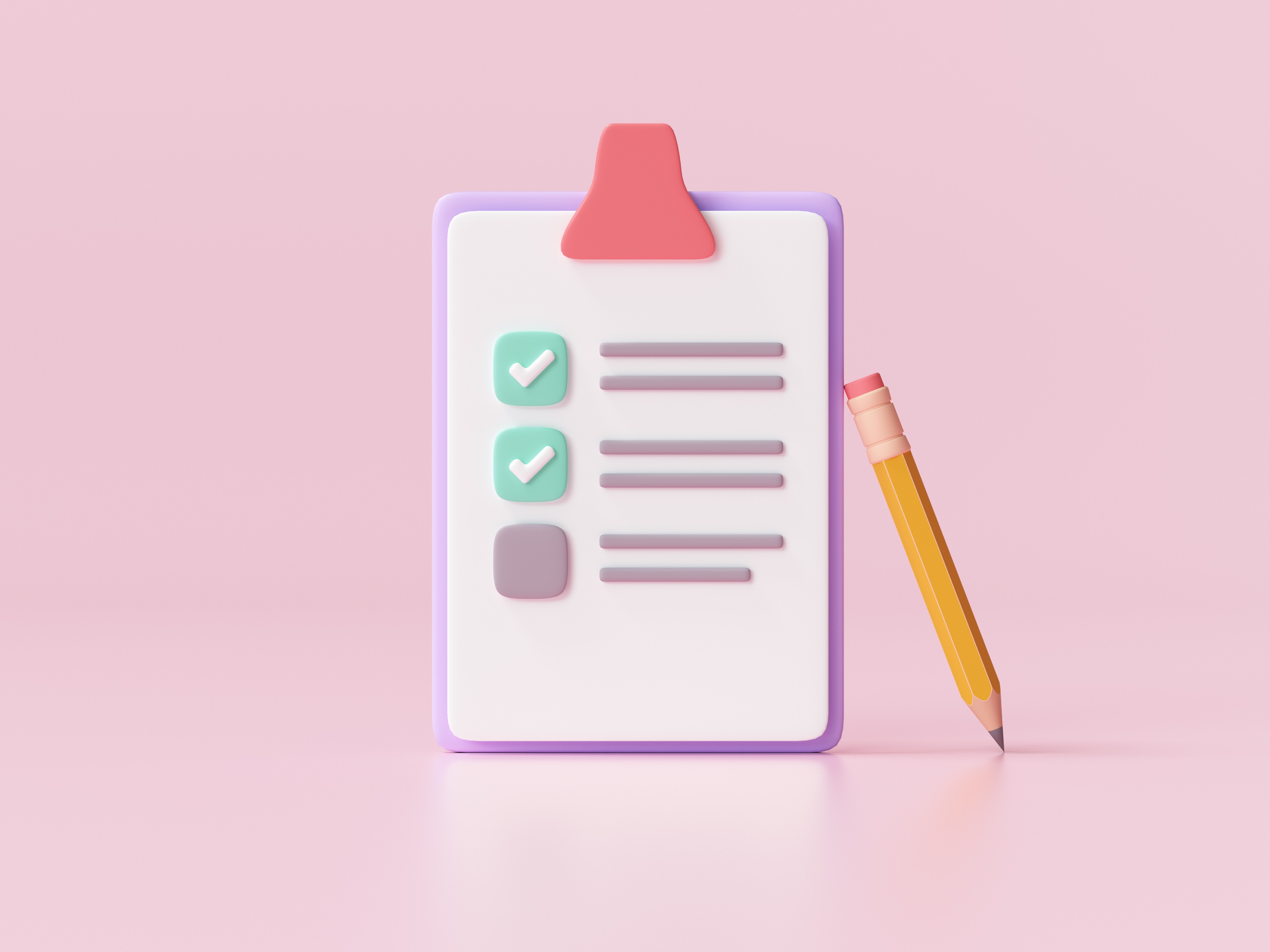 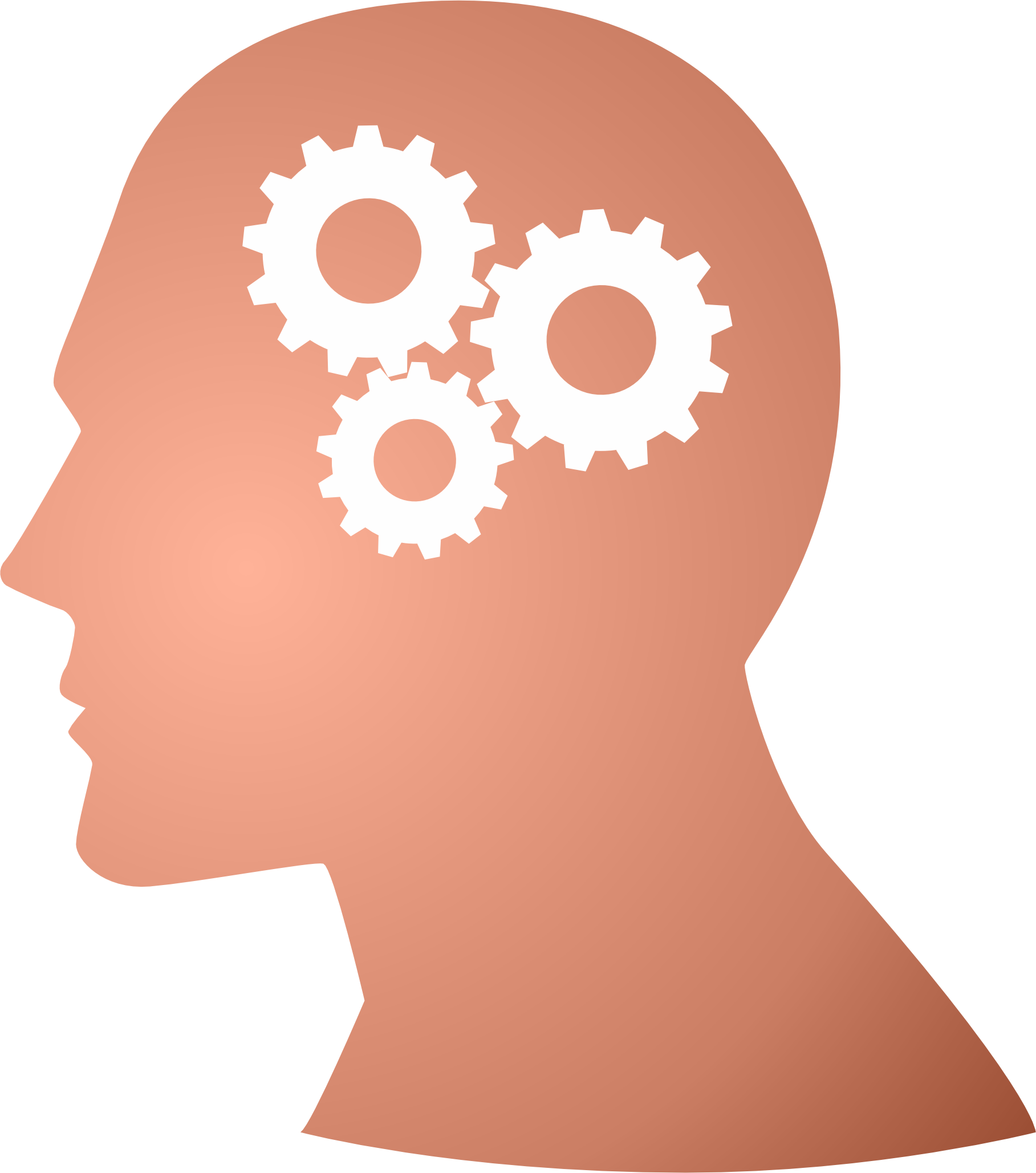 What happens in a cognitive interview?
Interpretation
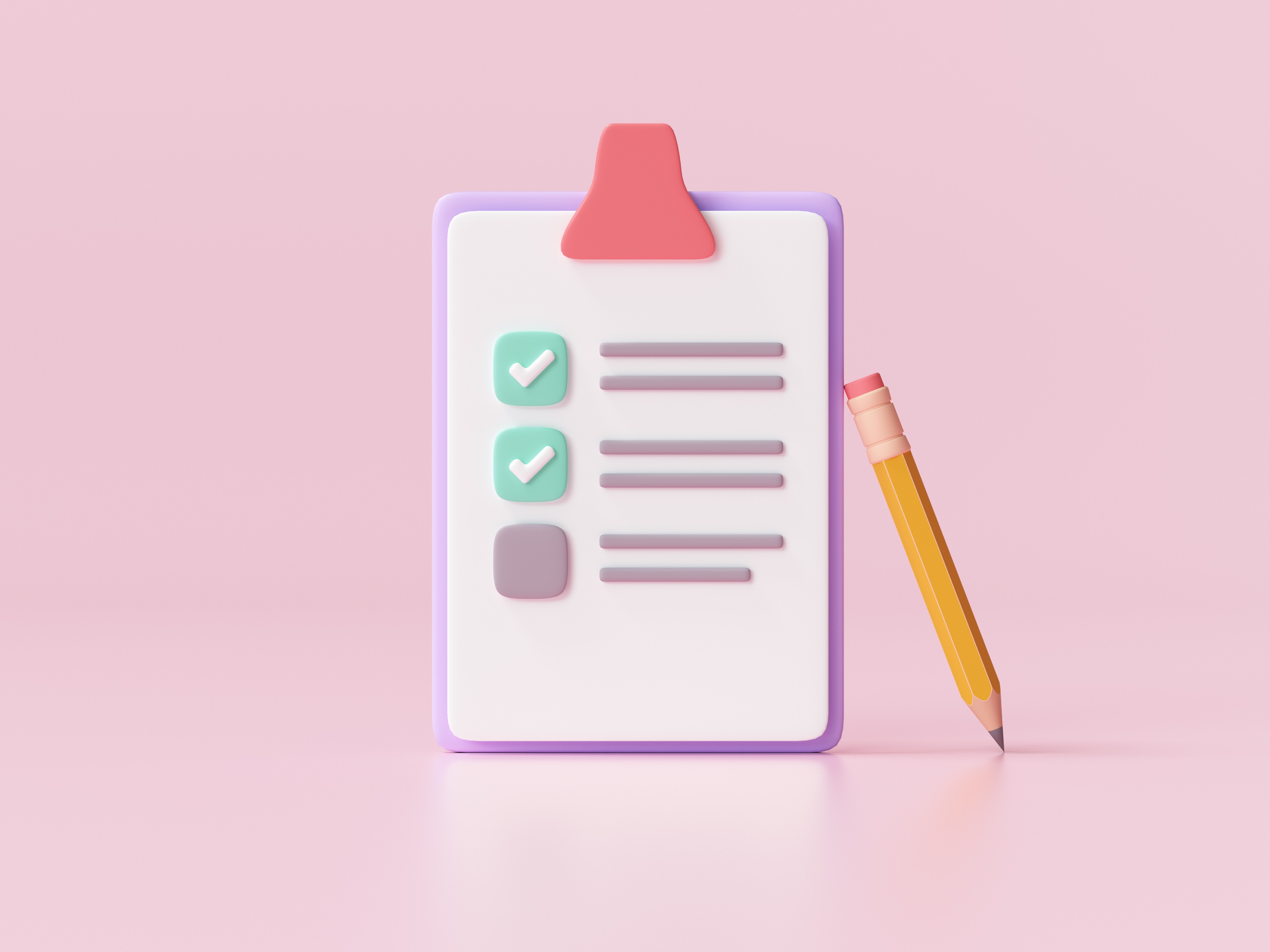 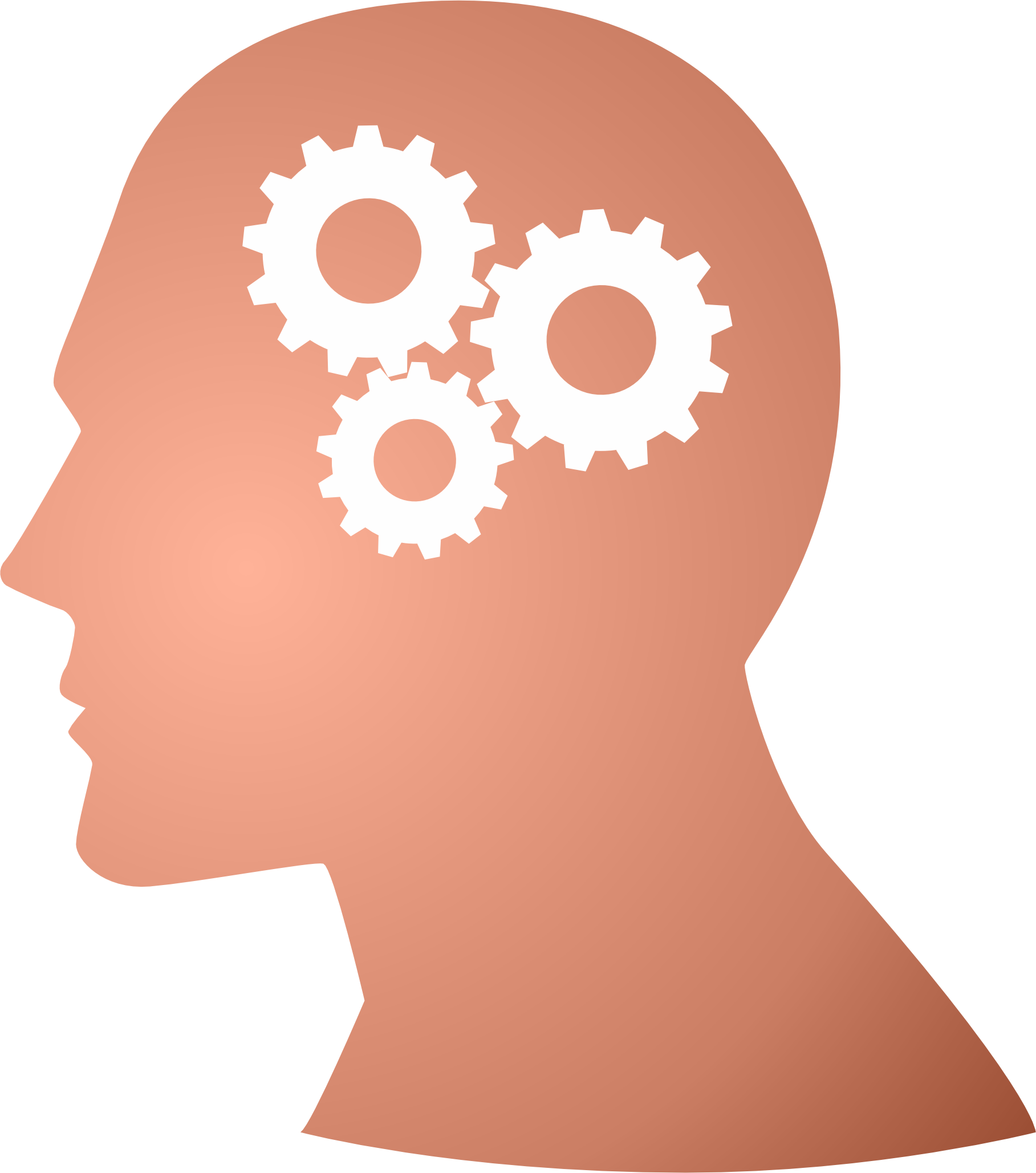 What happens in a cognitive interview?
Interpretation
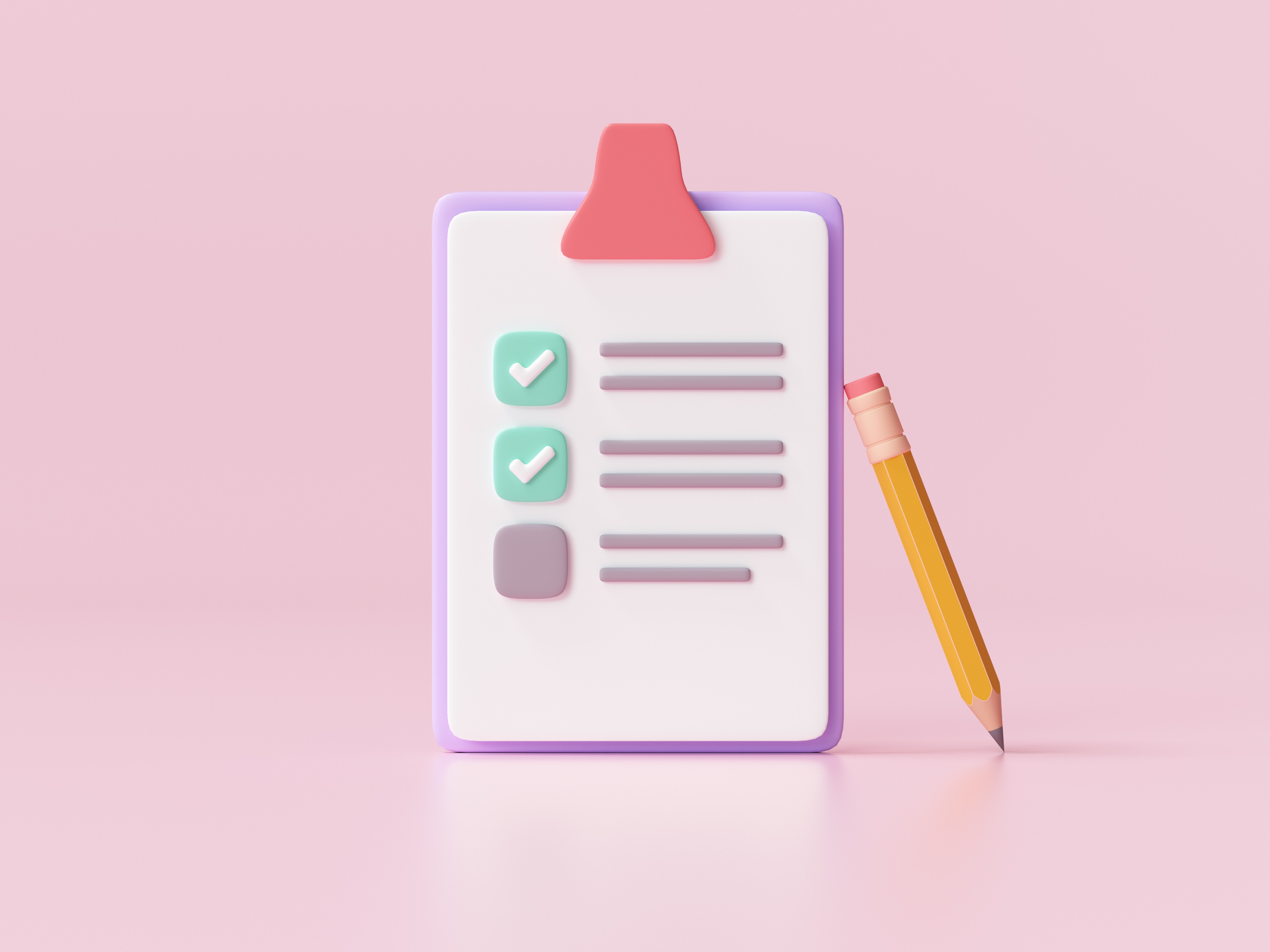 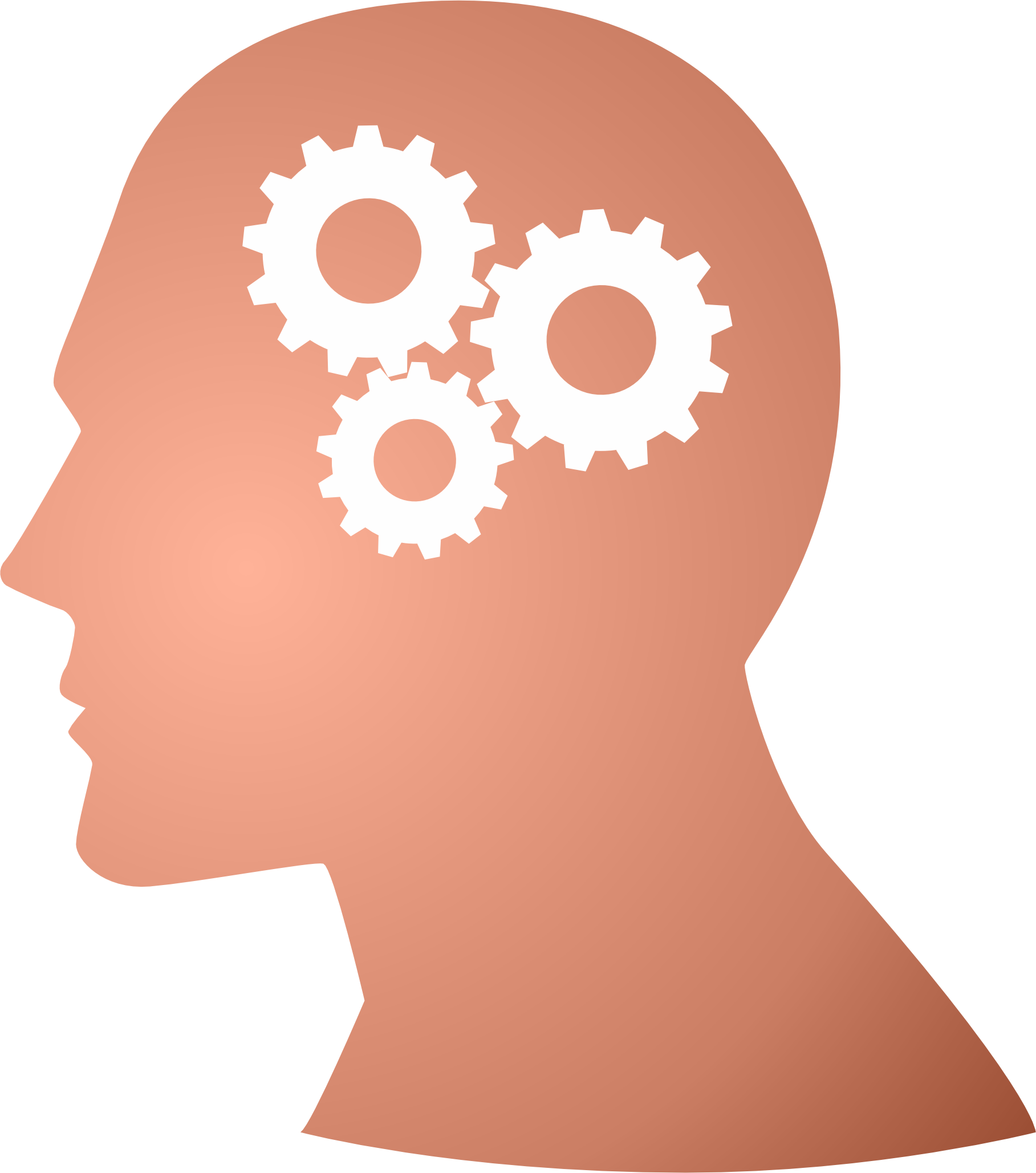 Retrieval
What happens in a cognitive interview?
Interpretation
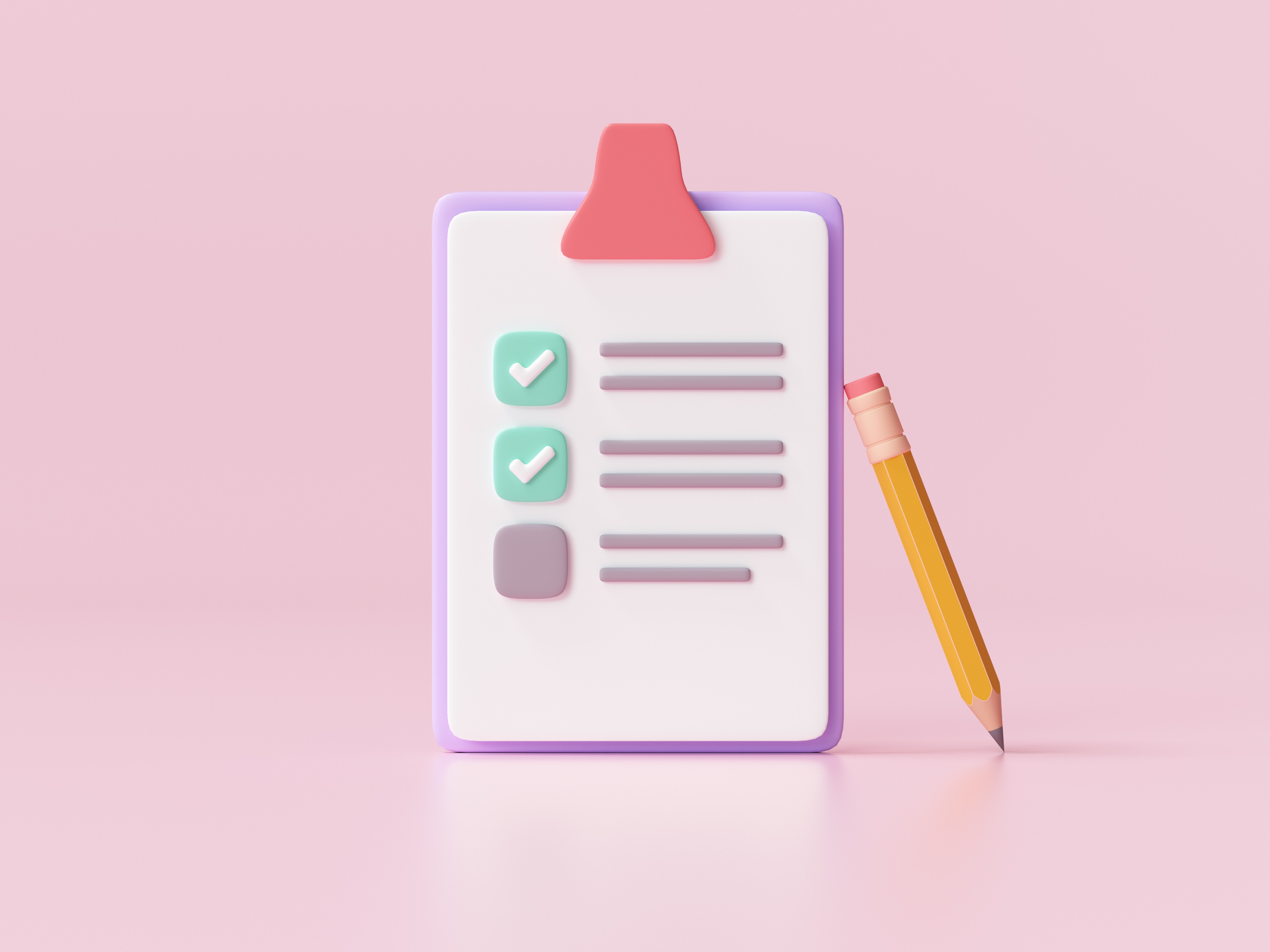 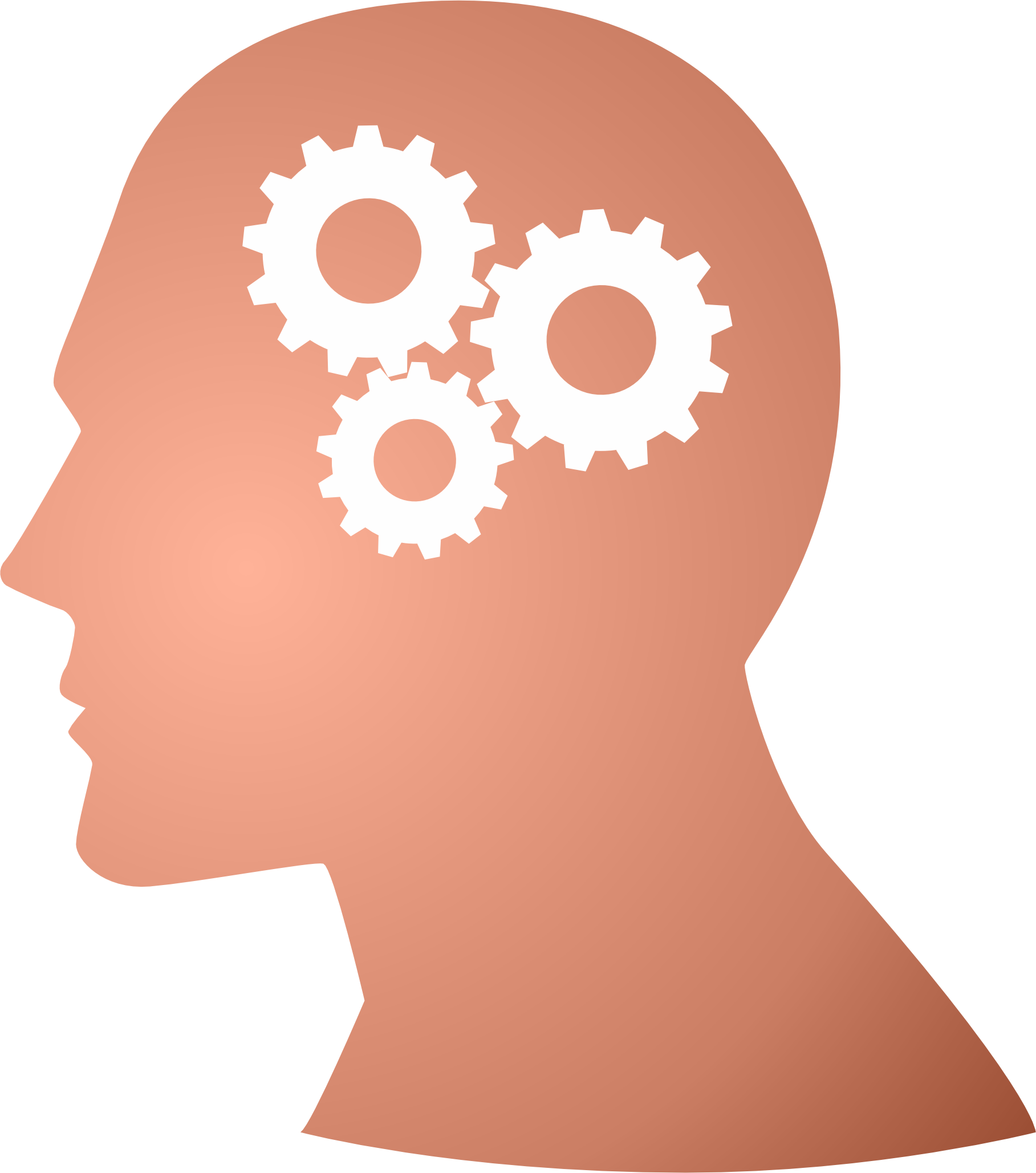 Retrieval
Judgement
What happens in a cognitive interview?
Interpretation
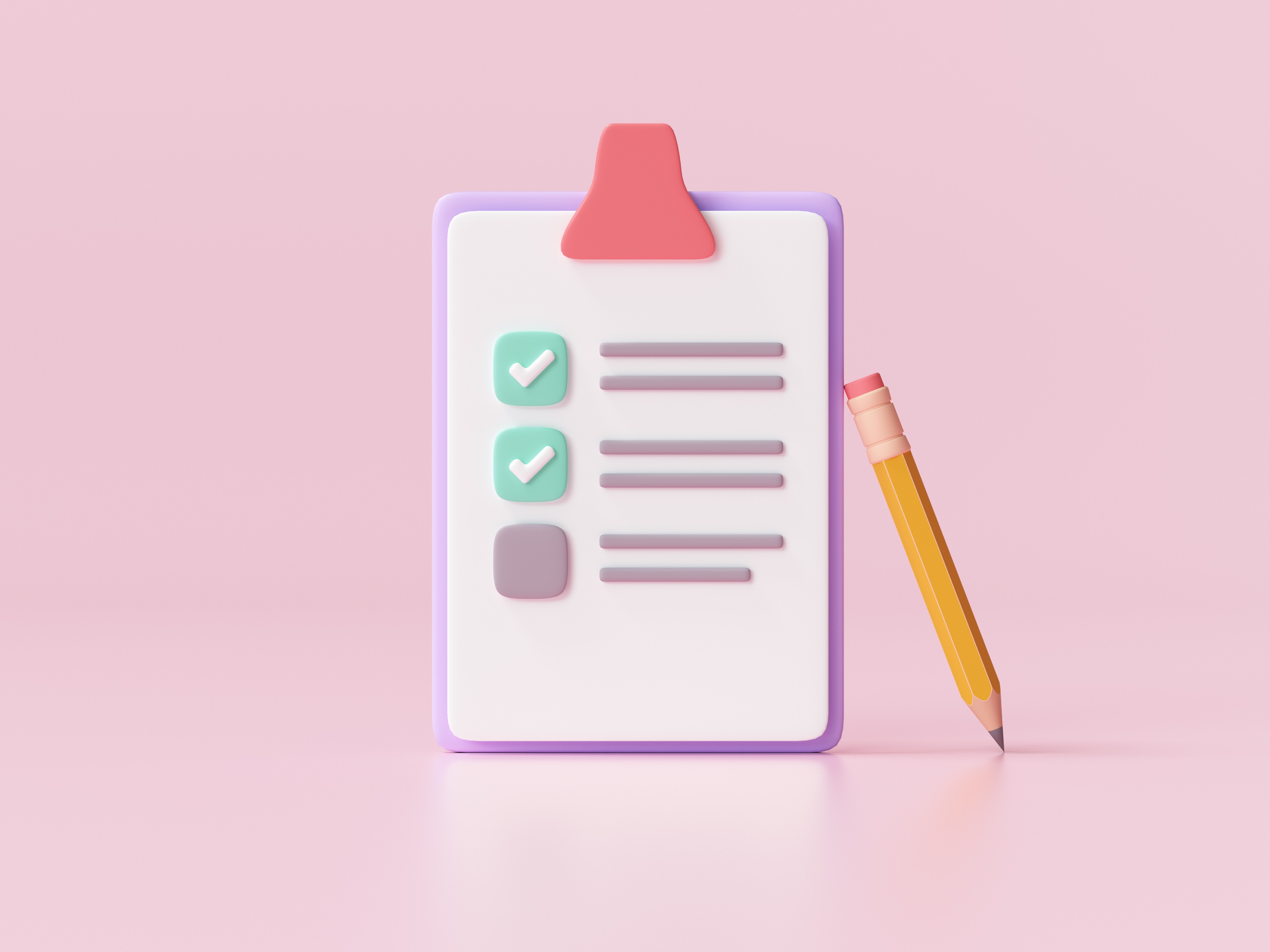 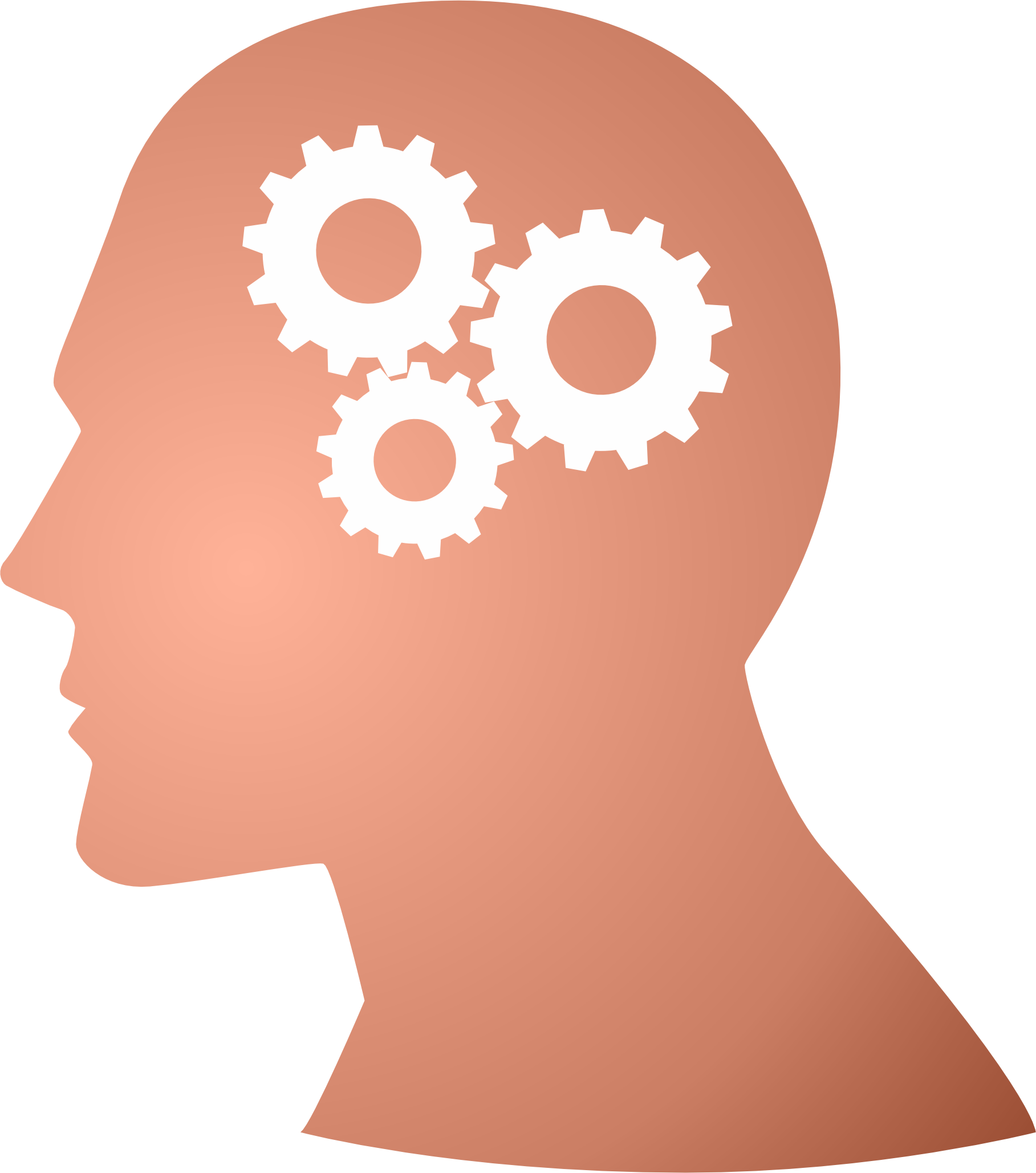 Retrieval
Accuracy
Judgement
Question and Answer Model
Four-stage model (Tourangeau)
Comprehend question
Respond
Retrieve information
Judgement
Now we have learnt about the theory of cognitive testing.The rest of the course will discuss:
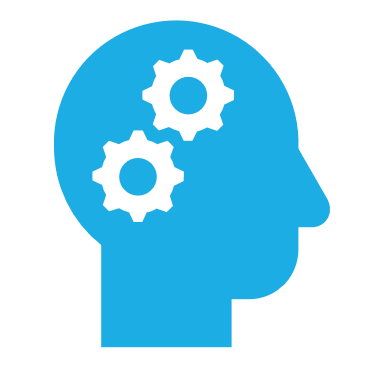 How to carry out a cognitive interview and 

Other ways in which this method can be applied…
www.ncrm.ac.uk